Діяльність Комінтерну.Революції в Німеччині та Угорщині 1918 року.
Виконали: учениці 10-А класу
Сзш № 26 м. Києва
Пекарева В. та Фещук К.
Комінтерн: ідеї та гасла
Даєш світову революцію! 
У маси! 
За єдиний робочий фронт! 
За більшовизацію! 
Клас проти класу! 
Проти соціал-фашизму! 
За широкий народний  антифашистський фронт!
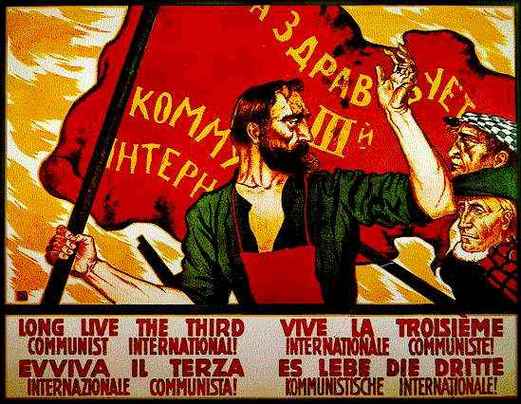 Історія КОМІНТЕРНУ - Комуністичного Інтернаціоналу почалася в 1919 році і офіційно завершилася в 1943-му
Головними подіями в історії Комінтерну були його 7 конгресів (з'їздів).
Однак, важливі рішення приймалися не тільки на конгресах, але і на Пленумах (збори членів виборного керівного або судового органу Будь-якої організації, партії) Комінтерну, а також Виконкомом (ВККИ) і бюро Виконкому Комінтерну. 
І, звичайно, найголовніші рішення готувалися в Кремлі.
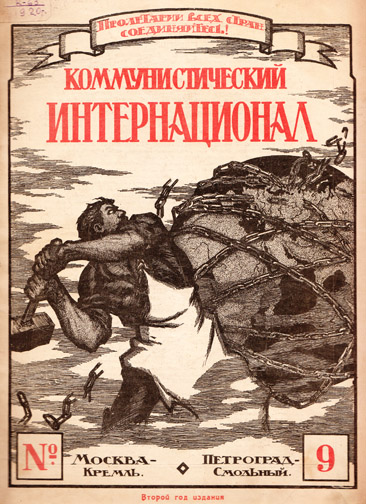 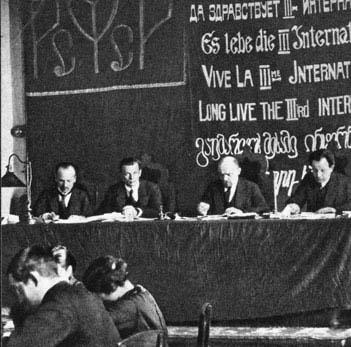 ДРУГИЙ конгрес Комінтерну (19 липня - 7 серпня 1920 року) почав роботу в Петрограді і продовжив у Москві. Цей конгрес можна вважати фактично установчим. На конгресі були також розглянуті, підготовлені Леніним тези з аграрного та національно-колоніального питань, про профспілки, про роль партії.
Головна ідея - встановлення організаційних принципів побудови організації.
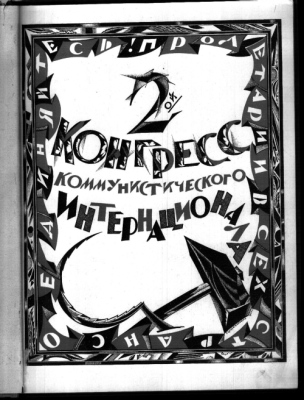 ПЕРШИЙ конгрес Комінтерну відбувся 2-6 березня 1919 року в Москві. У ньому брало участь 52 делегата від 34 марксистських партій і груп. Фактично 2 березня розпочала свою роботу конференція представників комуністичних партій і груп, яка 4 березня проголосила себе установчим конгресом Комінтерну. 
І це була перша ідея - сповістити про себе.
П'ЯТИЙ конгрес 17 червня - 8 липня 1924. Брали участь 504 делегата від 46 комуністичних і робочих партій і 14 робочих організацій з 49 країн.
Головним було рішення про курс на "більшовизацію" партій, які входили до Комінтерну.
СЬОМИЙ Конгрес проходив 25 липня - 20 серпня 1935 року. Головним була доповідь Г.Димитрова про необхідність боротьби з фашизмом і виборі тактики створення "широкого народного антифашиського фронту".
В.І.Ленін у президії I конгресу Комінтерну в Кремлі.
ШОСТИЙ конгрес проходив 17 липня - 1 вересня 1928 року. Були прийняті Статут та Програма Комінтерну.На конгресі було поставлено завдання боротися з впливом соціал-демократії, яка була охарактеризована як "соціал-фашизм".
ТРЕТІЙ конгрес проходив 22 червня - 12 липня 1921 року. Брало участь 605 делегатів від 103 партій і організацій. 
З основною доповіддю "Про тактику Комінтерну" виступав Ленін.
Головною була поставлена ​​задача завоювання на свій бік більшості робітничого класу. 
Головне гасло - "В МАСИ!"
ЧЕТВЕРТИЙ конгрес проходив 5 листопада - 5 грудня 1922 року. Брало участь 408 делегатів від 66 партій і організацій з 58 країн світу.
Головна ідея - створення "єдиного робочого фронту".
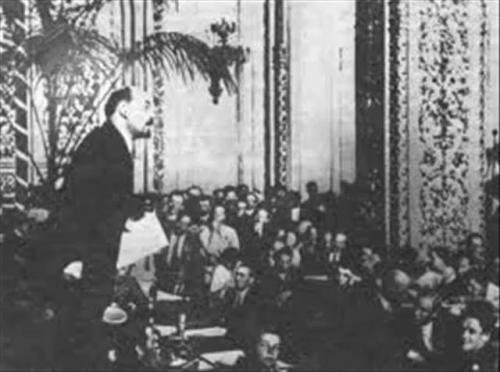 Керівники Комінтерну
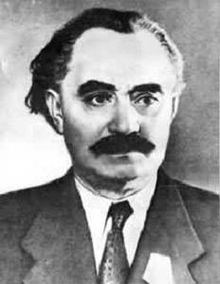 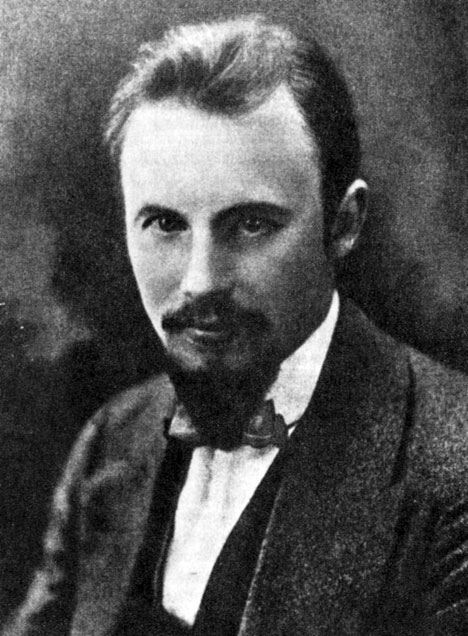 Г. Зинов’єв
М. Бухарин
Г. Димитров
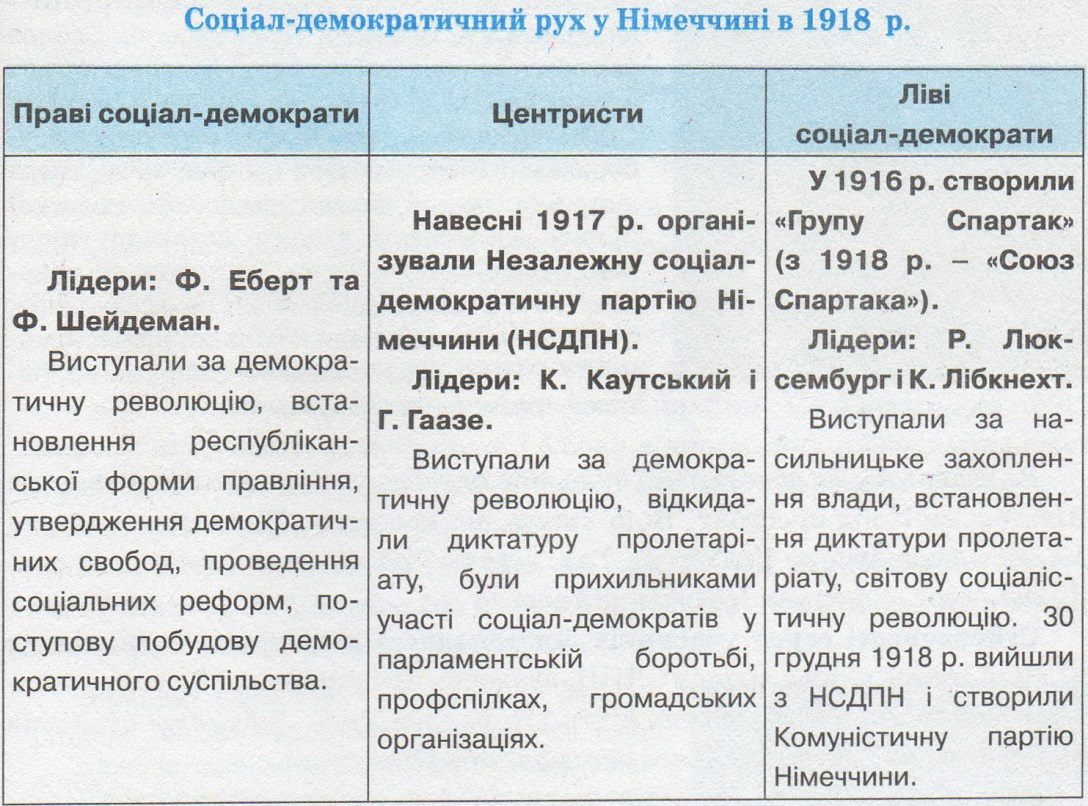 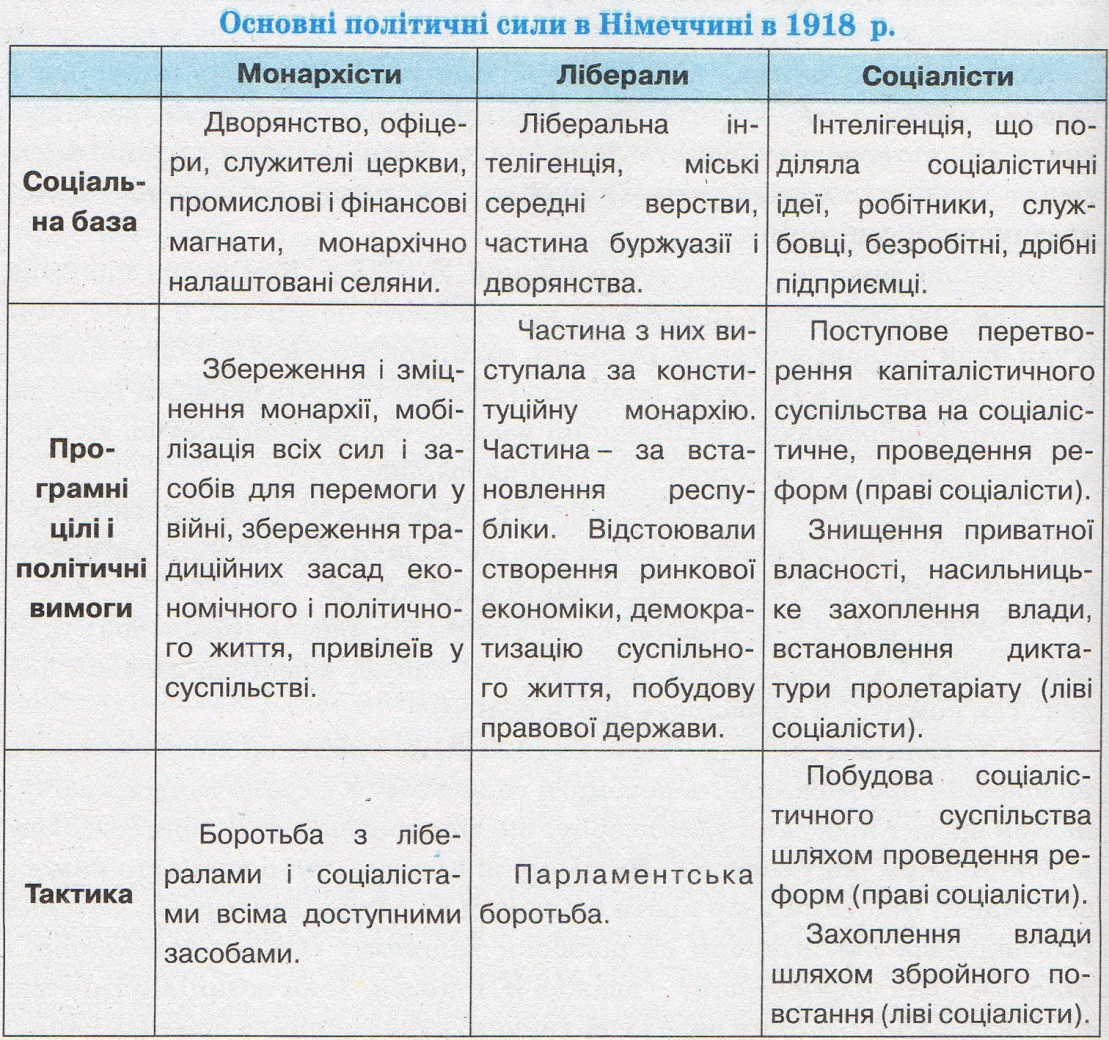 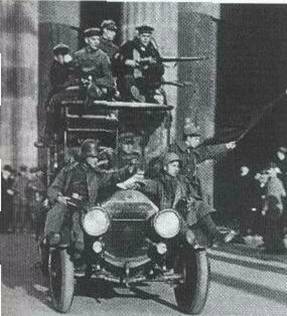 Листопадова революція  1918 року у Німеччині.
Засилля монархії,
Відсутність 
демократії
Значне
поміщицьке
 землеволодіння 
на селі
Незавершеність 
формування 
німецької 
держави
Індустріальний 
Розвиток,
Соціальні 
проблеми
Розвиток
 ринкової 
системи на
 селі
Гарантія захисту
соціальних 
прав 
трудящих
Створення 
сильної
 німецької 
держави
Демократизація
суспільно-
політичного
 життя
ПРИВІД: Спроба німецького командування кинути німецький флот
В останній бій, щоб, пожертвувавши ним, домогтися вигідних умов 
перемир'я
Початок революції
3 листопада 1918 р. - повстання моряків у Кілі
9 листопада 1918 р. – зречення і втеча Вільгельма ІІ. Проголошення 
Німеччини республікою
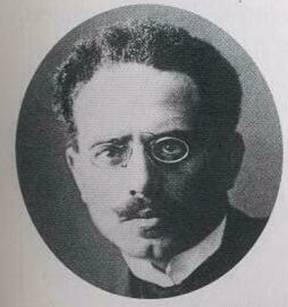 Карл Лібкхнет
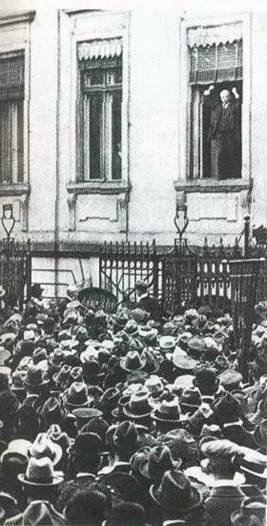 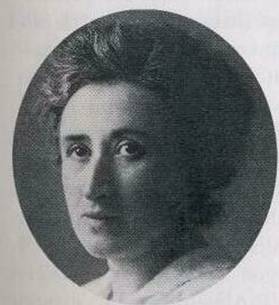 Роза Люксембург
Проголошення республіки
3 листопада 1918 року – початок революції в Німеччині
9 листопада 1918 року  - повалення монархії та проголошення республіки
5 — 12 січня 1919р - Придушення спроби Комуністичної партії Німеччини («Спартаківці», утворена ЗО грудня 1918 р.) захопити владу. Збройний виступ комуністів у Берліні.
19 січня 1919р - Вибори до Установчих зборів
31 липня 1919р - Прийняття Конституції Німеччини; Конституціонування (проголошення) Веймарської республіки до 1933 року.
Квітень – травень 1919 р. – Баварська радянська республіка.
Основні події революції
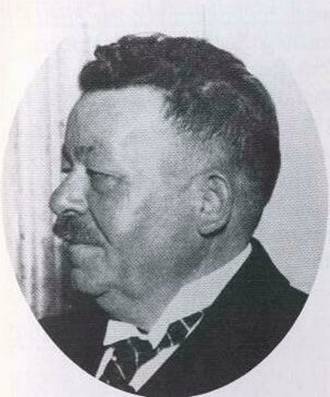 Ф. Еберт
Герб Угорщини
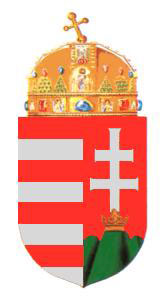 Угорщина після Першої світової війни: втратила 1,5 млн. убитими, половину національного багатства; втрачено 2/3 території; економічна криза: падіння обсягів виробництва, розорення сільського господарства, розірвання традиційних економічних зв'язків; значна кількість біженців; політична криза, спроба встановити радянську владу.
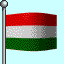 Прапор Угорщини
Революція 1918 р.
1918р. – припинення існування Австро-Угорської імперії. 
16 жовтня 1918 р. – початок перетворення імперії на союзну державу. Створено Національну раду на чолі з графом М. Карої, до скла­ду якої увійшли представники Партії незалежності й Соціал-демократичної партії Угорщини.
30 жовтня 1918р. – початок демократичної революції, основ­ною вимогою якої було проведення реформ. Опір з боку імпера­тора Карла.
16 листопада 1918 р. – проголошення Національною радою Угорщини республікою; на чолі уряду країни – М. Карої.
Демократичні реформи уряду Карої: встановлення загального, рівного і прямого виборчого права при таємному голосуванні; закон про свободу зборів і союзів; дозвіл на створення політичних організацій; закон про 8-годинний робочий день; планування аграрної реформи, яка передбачала зменшення помі­щицького землеволодіння та передачу частини землі безземель­ним селянам. 
Результат: утворення незалежної і суверенної Угорської держави.
Соціалістична революція в Угорщині 1919 р.
Передумови й причини: розпад «історичної Угорщини», наростання економічної та політичної кризи в країні, зростання впливу комуністів, які в листопаді 1918 р. утворили Комуністичну партію Угорщини (КПУ) на чолі з Б. Куном (за­клик комуністів до здійснення соціалістичної революції та вста­новлення диктатури пролетаріату за радянським зразком), вплив революційних подій в СРСР.
Лідер Угорської Радянської Республіки - Бела Кун
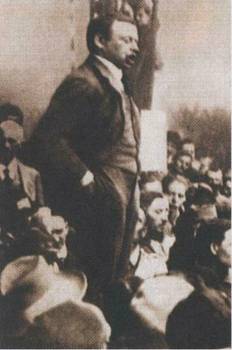 Встановлення комуністичної диктатури
•  21 березня 1919 р. – створення Соціалістичної партії Угорщини (СПУ)
• Створення нового уряду – Революційної урядової ради, яка про­голосила створення Угорської Радянської Республіки (УРР).
Основні перетворення уряду УРР:
– Націоналізація банків, підприємств, транспорту, шкіл, лікарень, бібліотек.
– Створення для управління економікою Вищої ради народного господарства, а для керівництва галузями – народних комі­саріатів.
– Ліквідація старого державного апарату, передача влади Радам. 
– Позбавлення підприємців та чиновників прав. 
– Скасування поміщицького землеволодіння. 
– Створення у примусовому порядку кооперативів.
– Встановлення 8-год. робочого дня, підвищення зарплатні, зниження квартплати.
– Орієнтація у зовнішній політиці на Радянську Росію, формування ЧА.
– Відокремлення церкви від держави, школи; репресії проти  священнослужителів.
Падіння комуністичної диктатури
Квітень 1919р. – виступ проти УРР держав Антанти; формування М. Хорті для боротьби з комуністичною диктатурою армії. 
Травень 1919 р. – витіснення угорської Червоної армії до р. Тіси.                                
Літо 1919р. – антирадянські повстання в Будапешті.
 1 серпня 1919р. – відставка комуністичного уряду під тиском наступаючих румунських і чехословацьких військ; 
4 серпня 1919 р. – румунські і чехословацькі війська увійшли до Будапешта, комуністична влада в країні була повалена. 
14 листопада 1919 р. –  вступ до Будапешта частин угорської армії на чолі з адміралом М. Хорті.
Причини поразки соціалістичної революції: агресія країн Антанти, що боялися поширення комуністичних порядків у Європі; прорахунки соціально-економічної політики. Територіальні претензії сусідніх держав; відсутність допомоги з боку Радянської Росії; червоний терор, слабка соціальна база.
Режим М. Хорті 
Унаслідок парламентських виборів перемогли легітимісти – прихильники реставрації монархії Габсбургів. Протести Антанти і держав, що утворилися після розпаду Авс­тро-Угорщини .
Січень 1920 р. – проголошення парламентом М. Хорті регентом держави з широкими повноваженнями.
Березень 1920 р. – Національні збори відновили монархію. М. Хорті відмовився передати владу монарху. 
Листопад 1921 р. – прийняття Національними зборами закону про скасування права Карла Габсбурга на престол. Встановлення режиму М. Хорті, який мав авторитарний та дик­таторський характер.
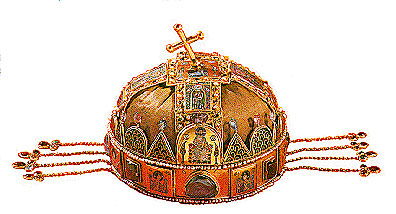 «Корона Св. Стефана – символ
 угорської державності»
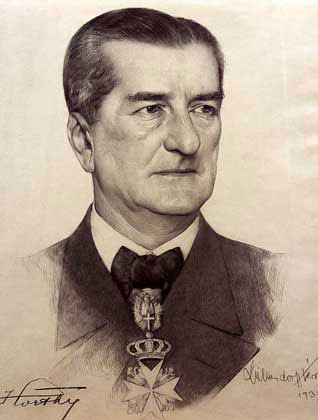 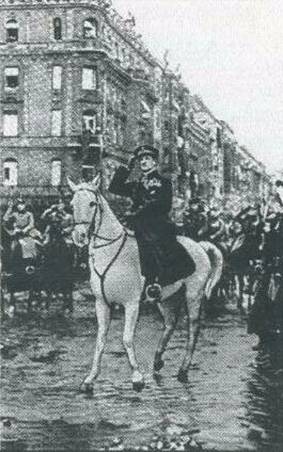 «М. Хорті»
В’їзд М. Хорті до Будапешту